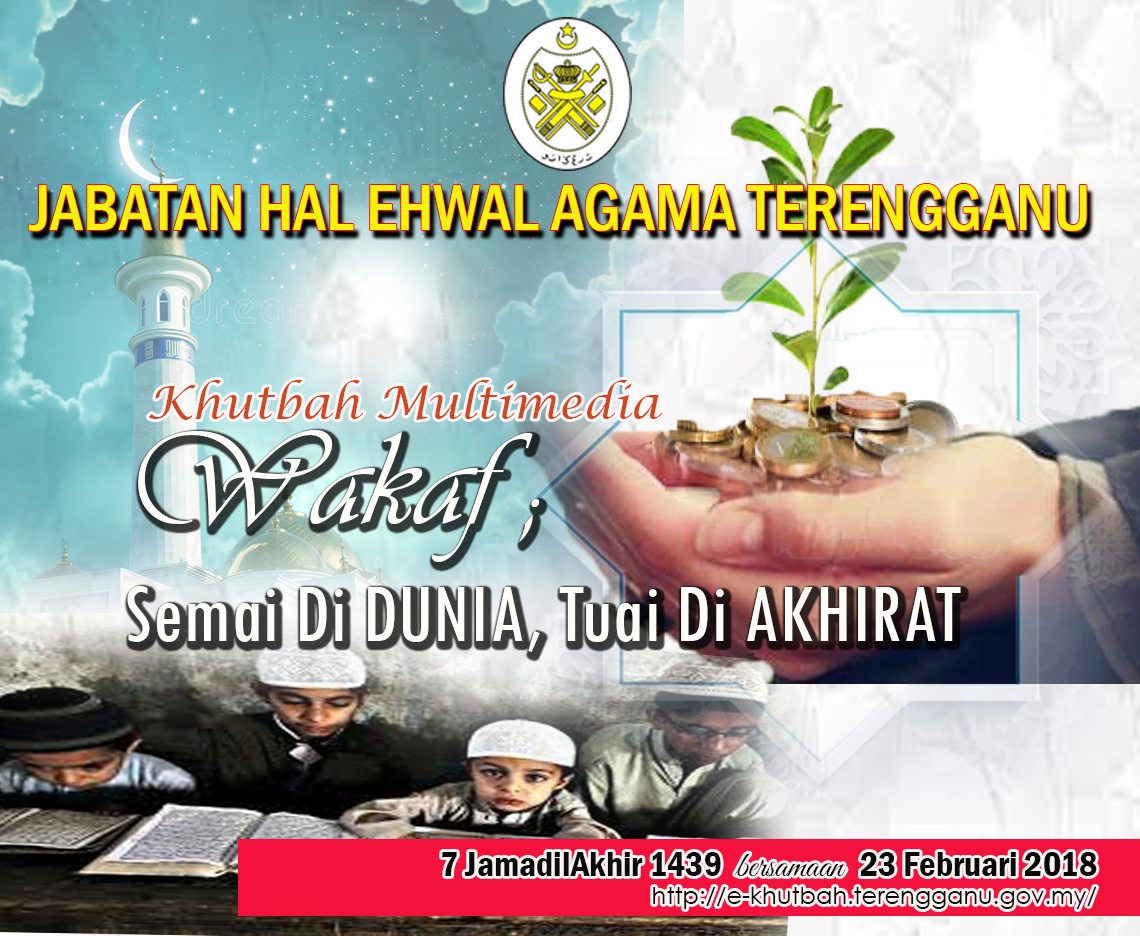 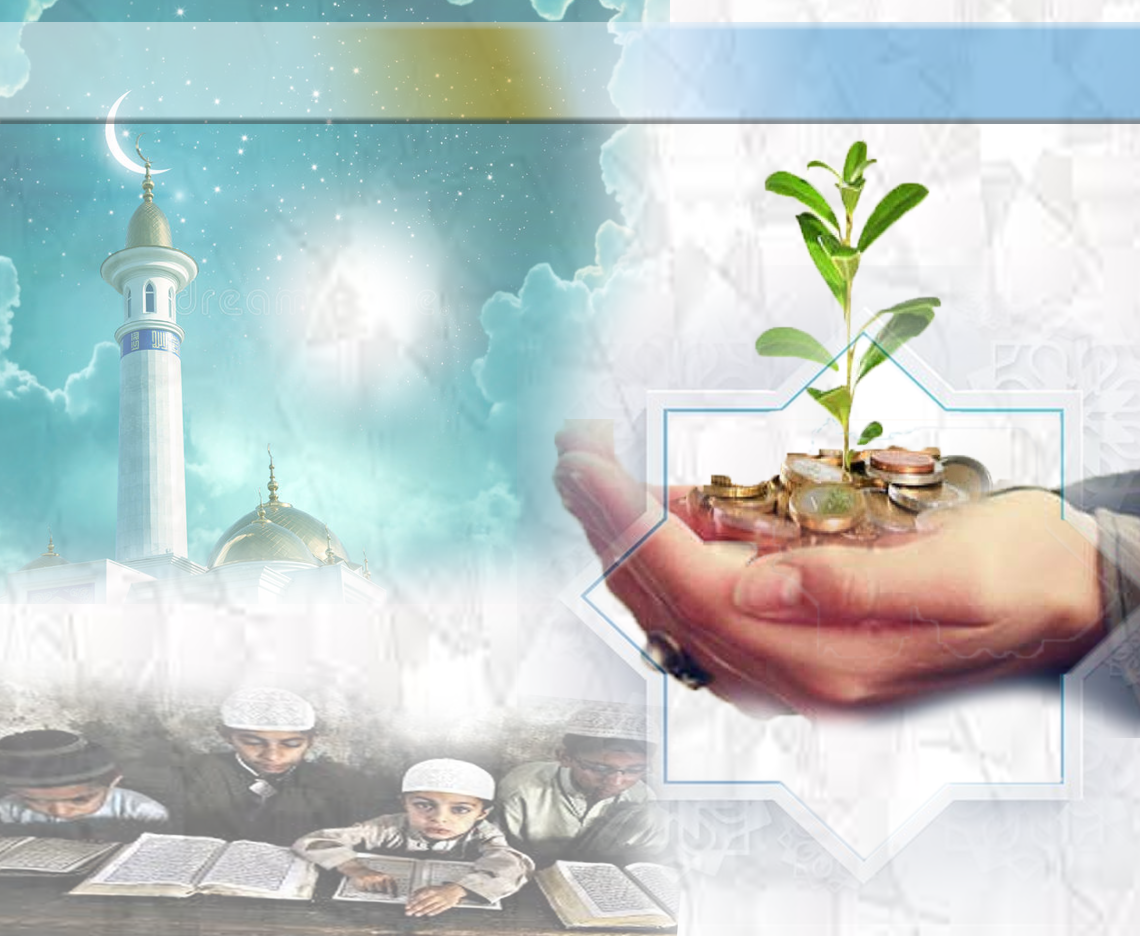 Pujian Kepada Allah S.W.T.
الْحَمْدُ لِلَّهِ
Segala puji-pujian hanya bagi 
Allah S.W.T.
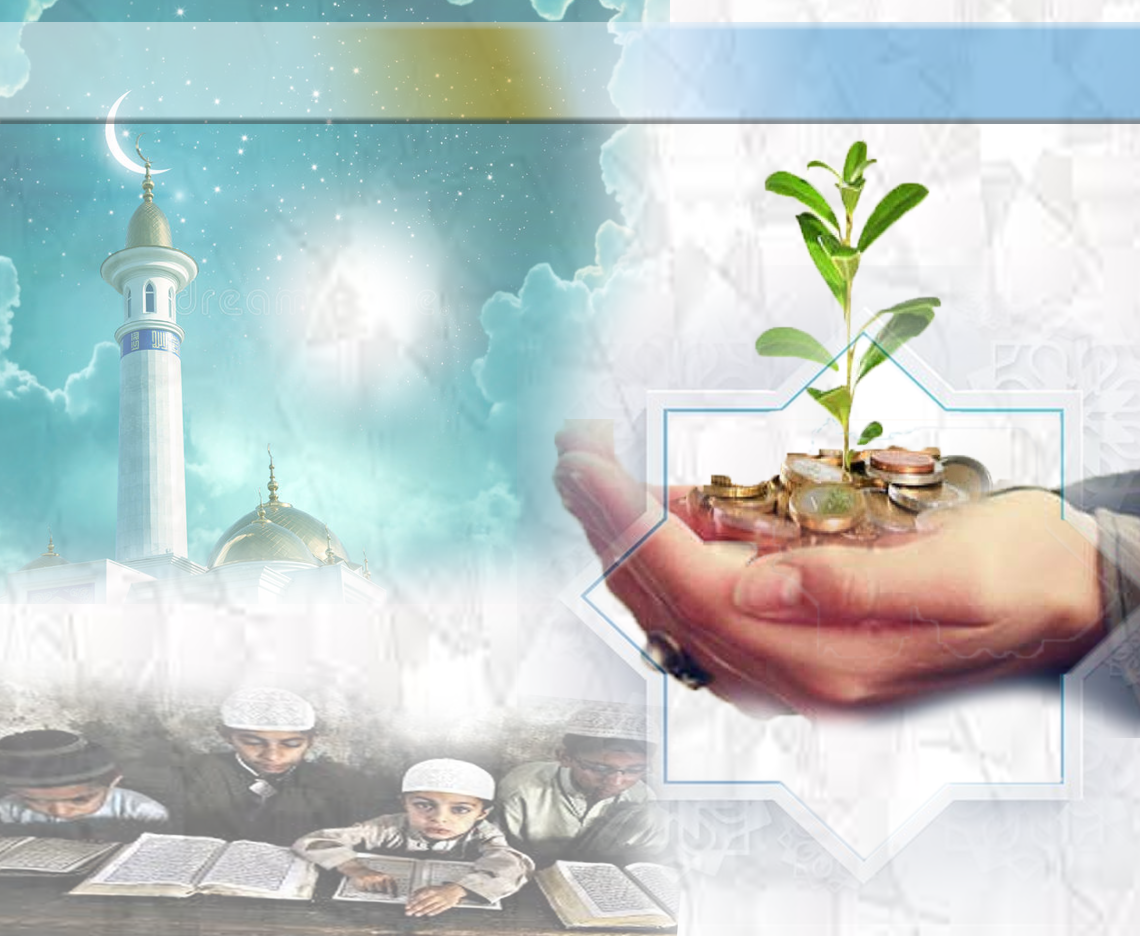 Syahadah
أَشْهَدُ أَنْ لاَ إِلَهَ إِلاَّ اللهُ وَحْدَهُ لاَشَرِيْكَ لَهُ، 
وَأَشْهَدُ أَنَّ مُحَمَّدًا عَبْدُهُ وَرَسُوْلُهُ.
Dan aku bersaksi  bahawa sesungguhnya tiada tuhan melainkan Allah, dan juga aku  bersaksi bahawa nabi Muhammad S.A.W hamba-Nya dan rasul-Nya.
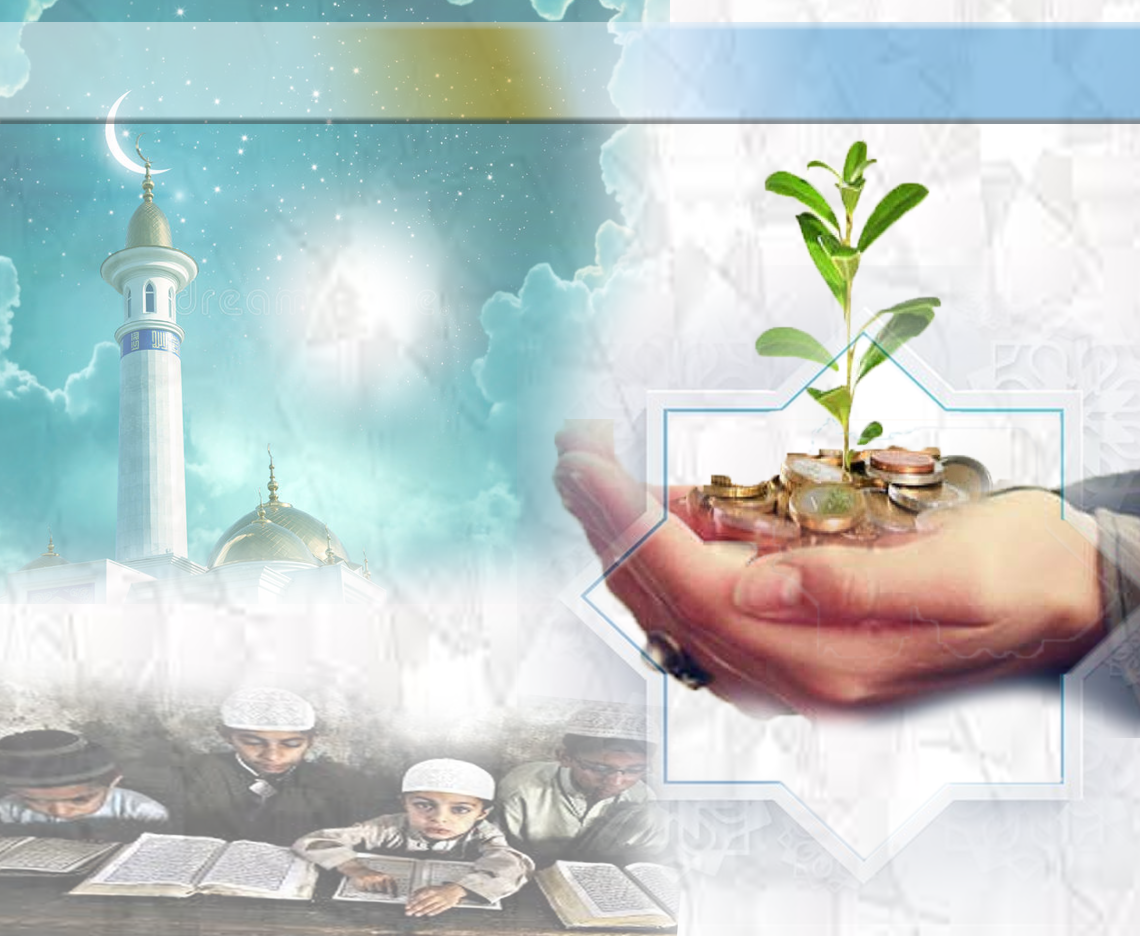 Selawat Ke Atas 
Nabi Muhammad S.A.W
اللَّهُمَّ صَلِّ وَسَلِّمْ وَبَارِكْ عَلَى سَيِّدِنَا مُحَمَّدٍ، 
وَعَلَى آلِهِ وَأَصْحَابِهِ، وَمَنْ تَبِعَهُمْ بِإِحْسَانٍ إِلَى يَوْمِ الدِّيْنِ.
Ya Allah, cucurilah rahmat dan sejahtera 
ke atas hamba-Mu dan rasul-Mu Nabi Muhammad S.A.W dan ke atas keluarganya dan para sahabatnya dan para pengikutnya yang baik sehingga hari pembalasan.
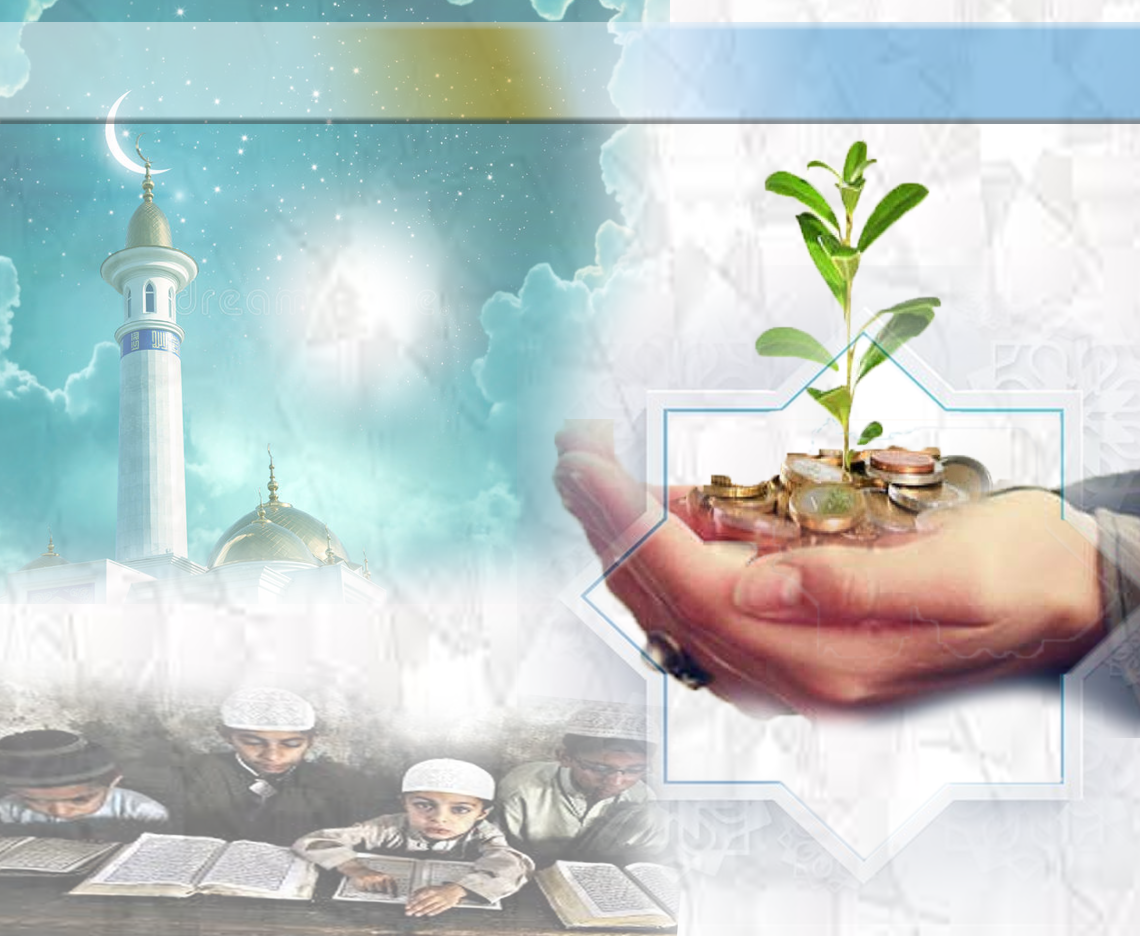 Pesanan Taqwa
اتَّقُوا اللَّهَ حَقَّ تُقَاتِهِ، وَلاَ تَمُوتُن إِلاَّ وَأَنْتُمْ مُسْلِمُونَ.
Bertakwalah kepada Allah dengan bersungguh-sungguh, dan janganlah kamu mati melainkan dalam keadaan seorang Islam.
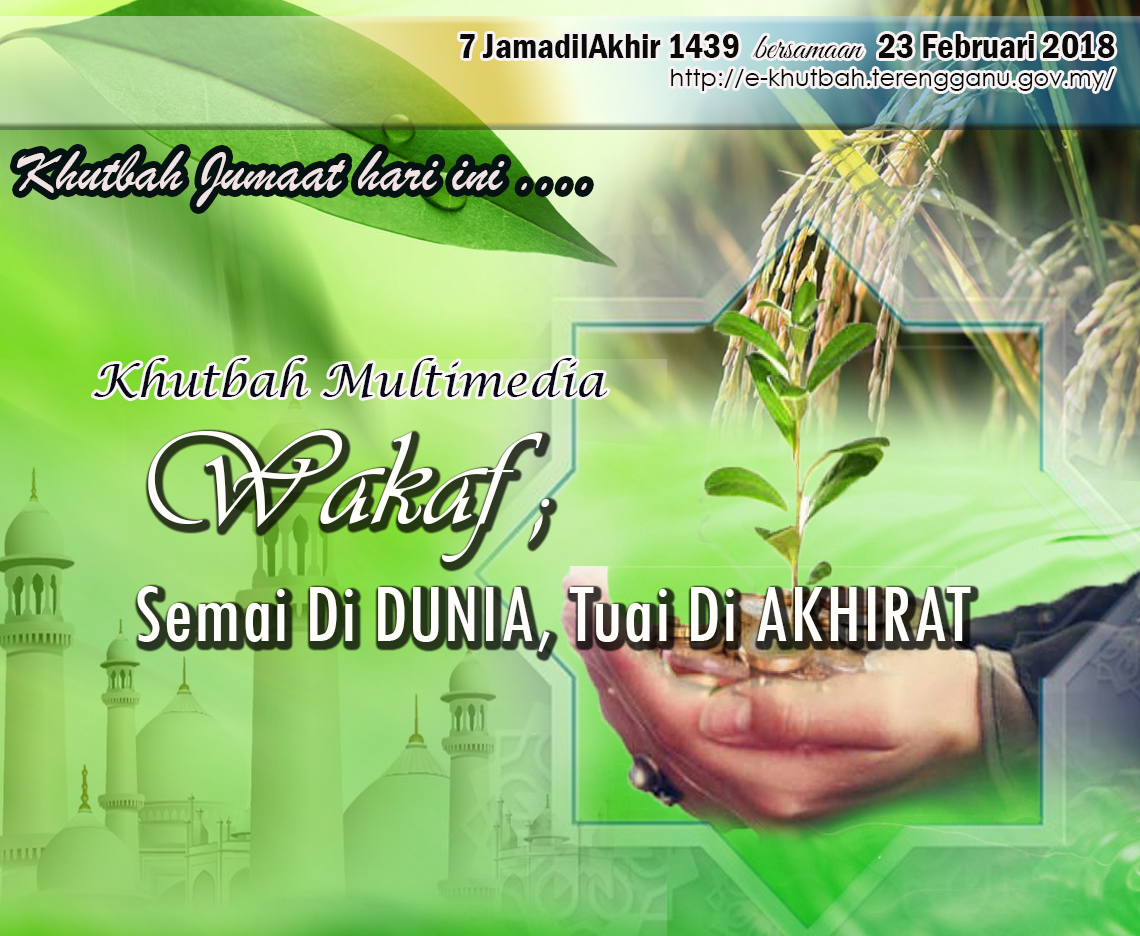 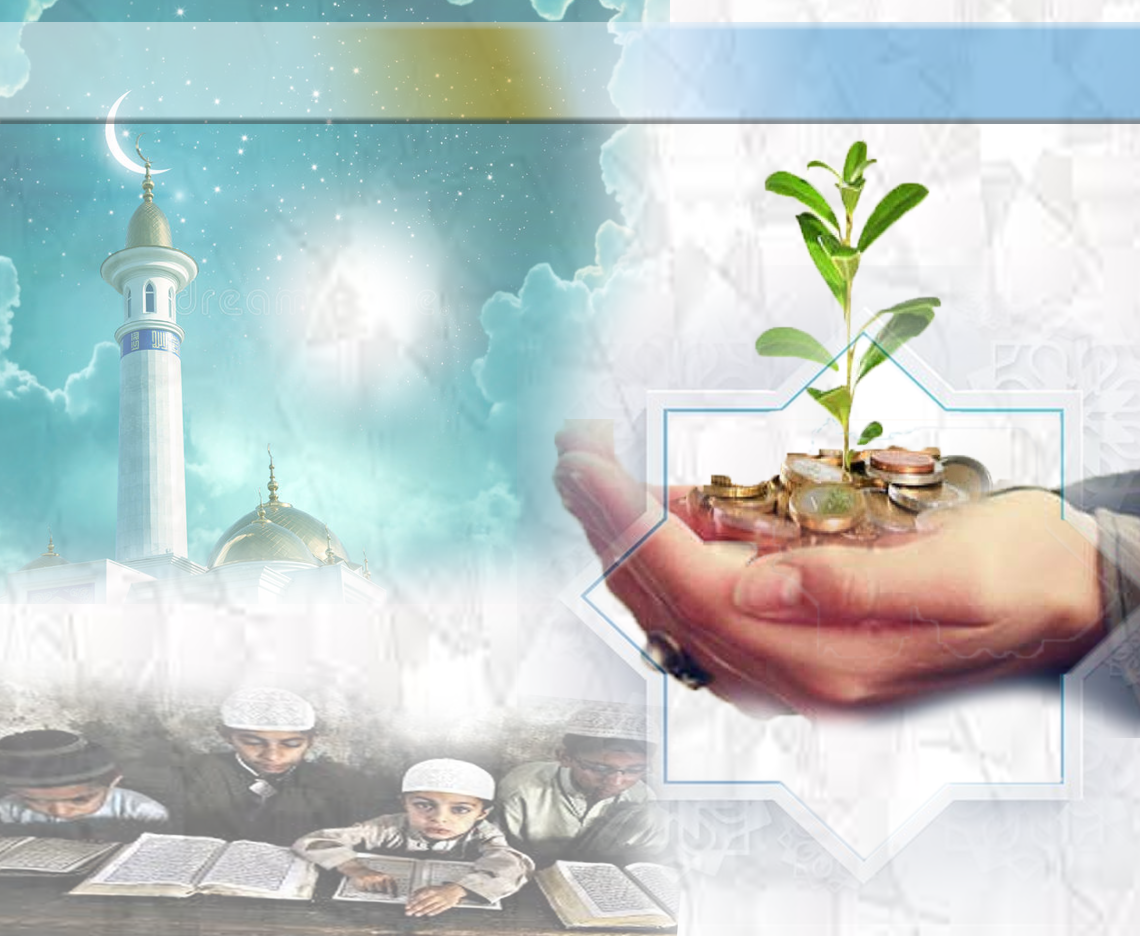 Pengertian wakaf
harta alih atau 
harta tidak alih
ditahan hak pewakaf terhadap harta tersebut
selepas 
akad wakaf
Sebarang urusan jual beli pewarisan, hibah, dan wasiat disamping mengekalkan fizikalnya.
Tuntutan berwakaf
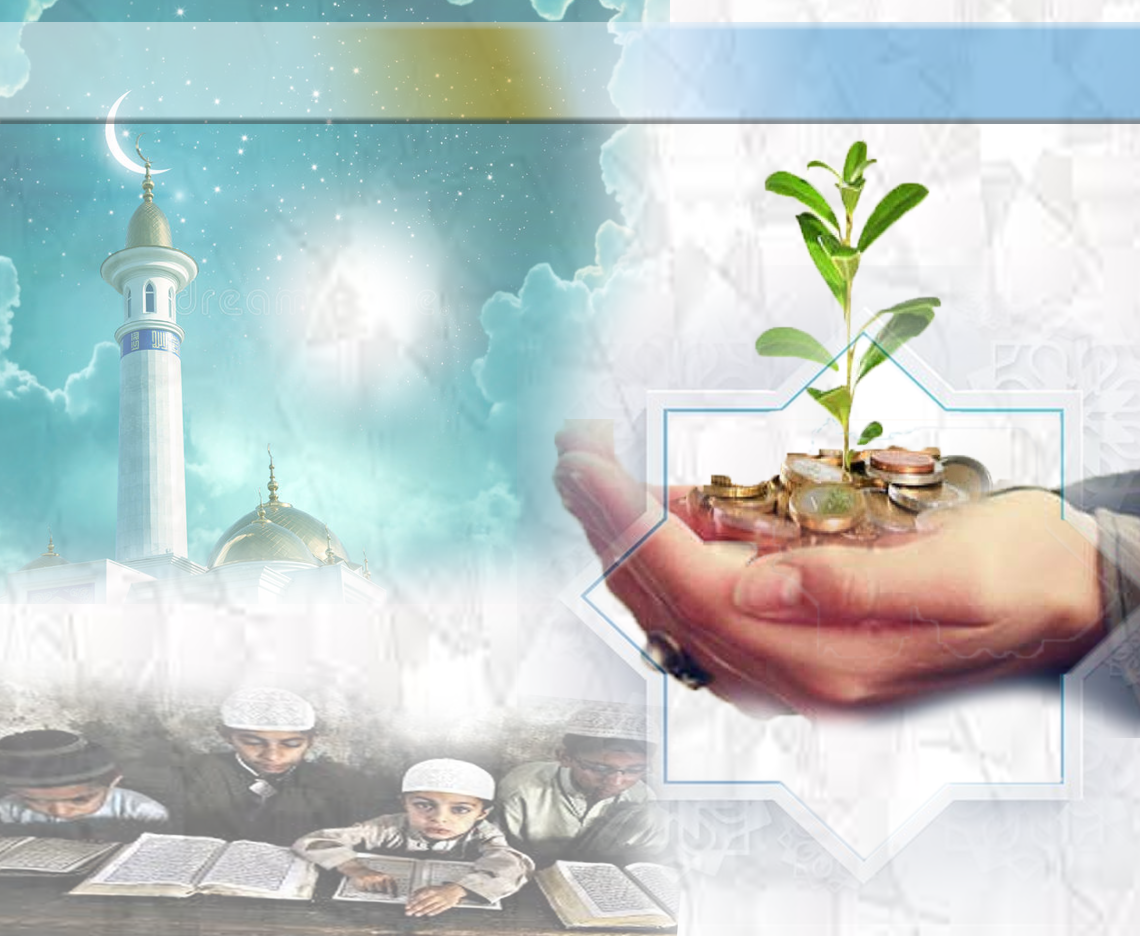 Firman Allah Taala dalam 
Surah Ali Imran, Ayat 92:
لَن تَنَالُوا الْبِرَّ حَتَّىٰ تُنفِقُوا مِمَّا تُحِبُّونَ ۚ وَمَا تُنفِقُوا مِن شَيْءٍ فَإِنَّ اللَّهَ بِهِ عَلِيمٌ
“Kamu tidak sekali-kali akan dapat mencapai hakikat kebajikan dan kebaktian yang sempurna sebelum kamu dermakan termasuk wakaf sebahagian dari apa yang kamu sayangi. Dan sesuatu apa jua yang kamu dermakan maka sesungguhnya Allah mengetahuinya”.
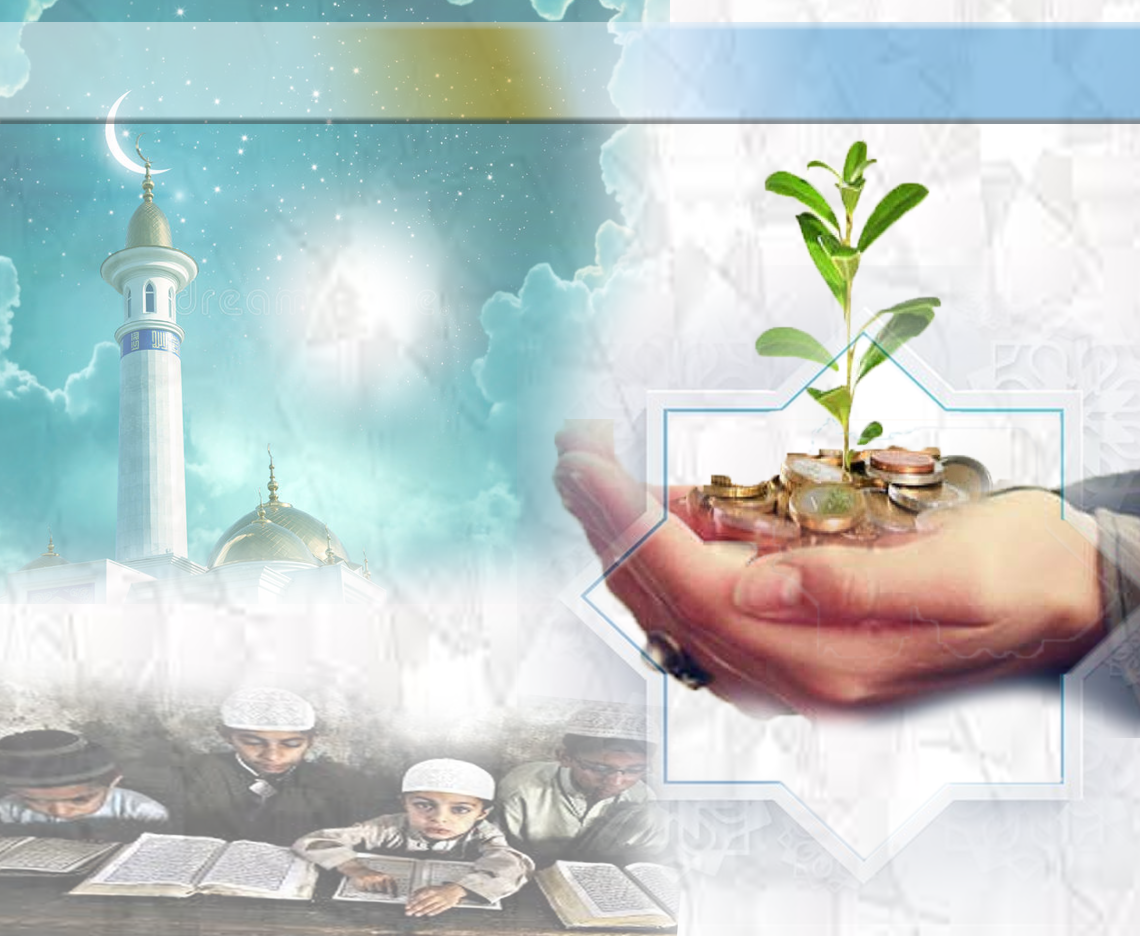 Pelaksanaan wakaf dalam 
sejarah awal Islam
Pembinaan Masjid Quba’ dan 
Masjid Nabawi
Saidina Umar al Khattab – menerima tanah di Khaibar
Jawapan Rasulullah saw
“ Sekiranya kamu mahu, kamu boleh wakafkan yang asalnya (tanah), dan sedekahkan daripada (hasil)nya.”
"إِنْ شِئْتَ حَبَسْتَ أَصْلَهَا وَتَصَدَّقْتَ بِهَا"
Saidina Uthman bin Affan – 
mewakafkan telaga
Bi’ru Rumah
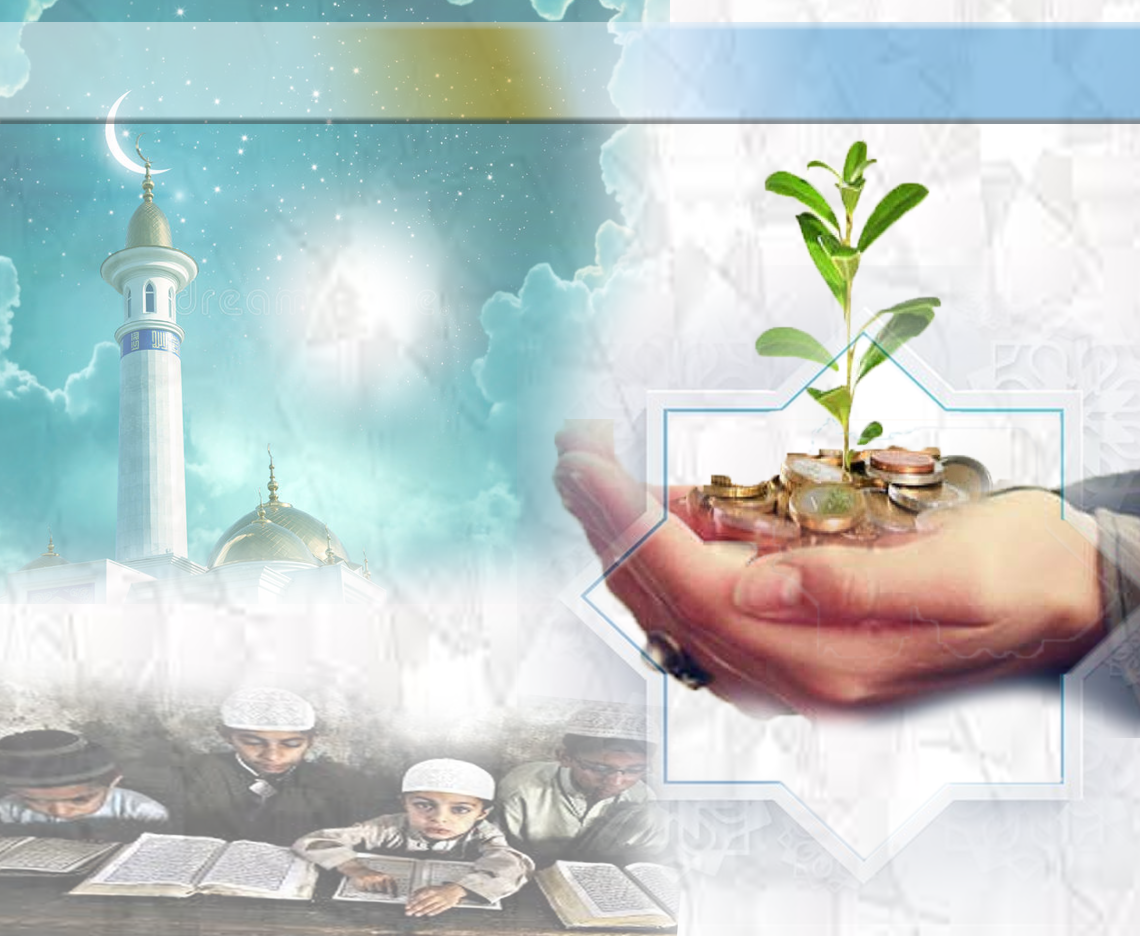 Pelaksanaan Wakaf Tunai
Zaman Kerajaan Uthmaniyyah
Wakaf Emas dan Perak
1959 – bermula wakaf tunai di Negeri Perak.
Jawatankuasa Fatwa Negeri Terengganu (Jan 2007 )
Mengharuskan konsep wakaf tunai
Majlis Jawatankuasa Fatwa Kebangsaan ( April 2007 )
Hanya Majlis Agama Negeri yang berkuasa untuk menerima dan menguruskan wakaf
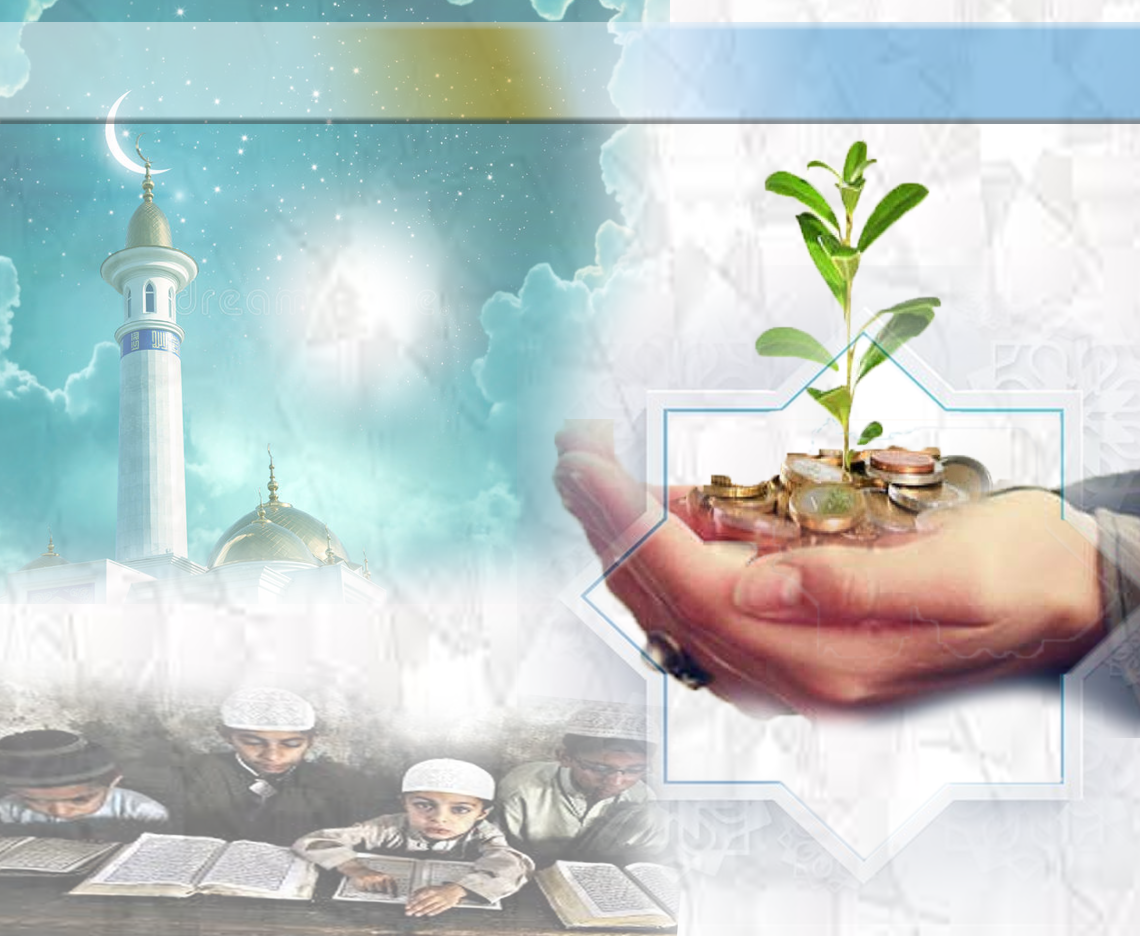 Antara Manfaat Berwakaf
Pembinaan Universiti Al-Azhar 
Al Syarif
melahirkan jutaan pelajar semenjak ditubuhkan
Universiti Qurtubah di Andalusia dan Hospital Al-Nuori di Damsyiq
Ganjaran pahala yang berterusan 
bagi pewakaf
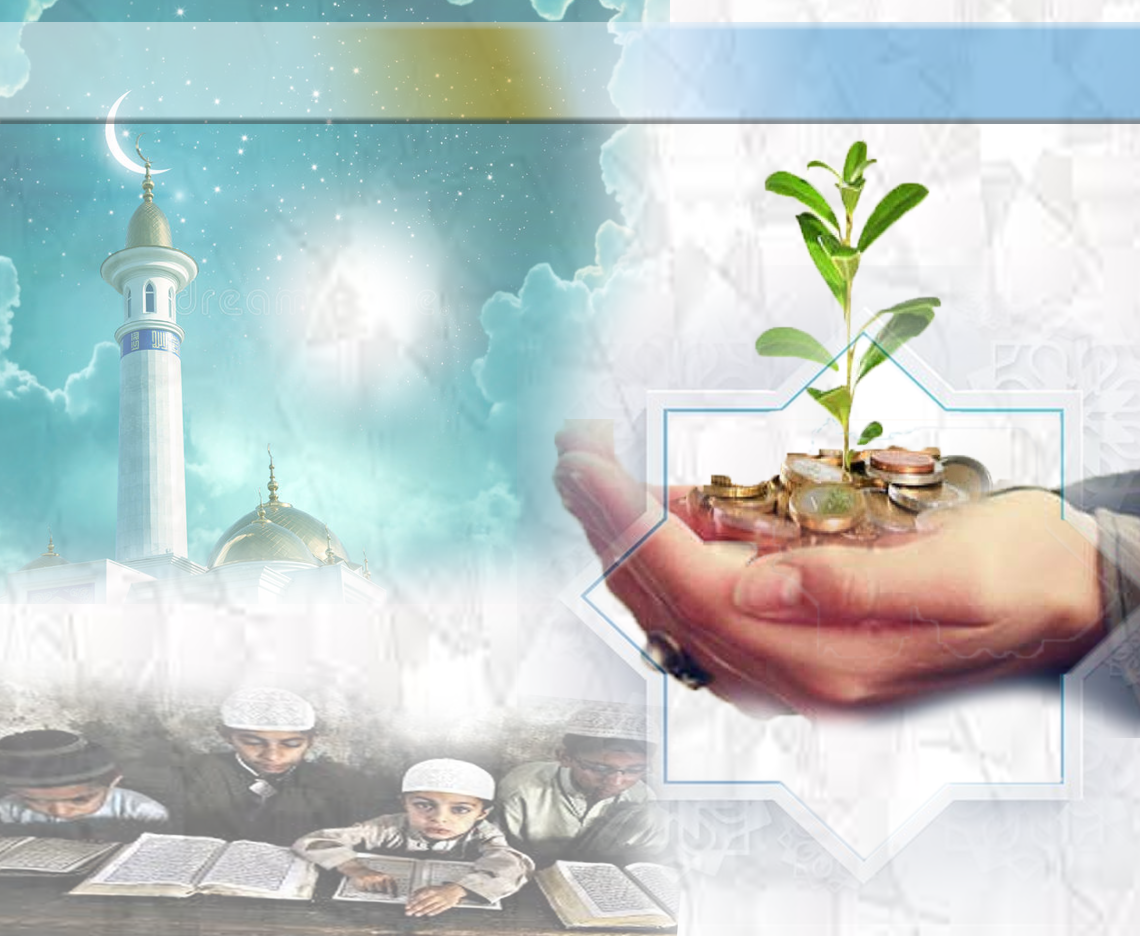 Sabda Rasulullah SAW
"اذَا مَاتَ الإِنْسَانُ انْقَطَعَ عَمَلُهُ إِلاَّ مِنْ ثَلاَثٍ صَدَقَةٍ جَارِيَةٍ وَعِلْمٍ يُنْتَفَعُ بِهِ وَوَلَدٍ صَالِحٍ يَدْعُوْ لَهُ"
“Apabila mati seseorang manusia, terputuslah amalannya kecuali dengan tiga perkara, sedekah jariah (pahala berterusan), ilmu yang dimanfaatkan dan anak yang soleh yang mendoakannya”.
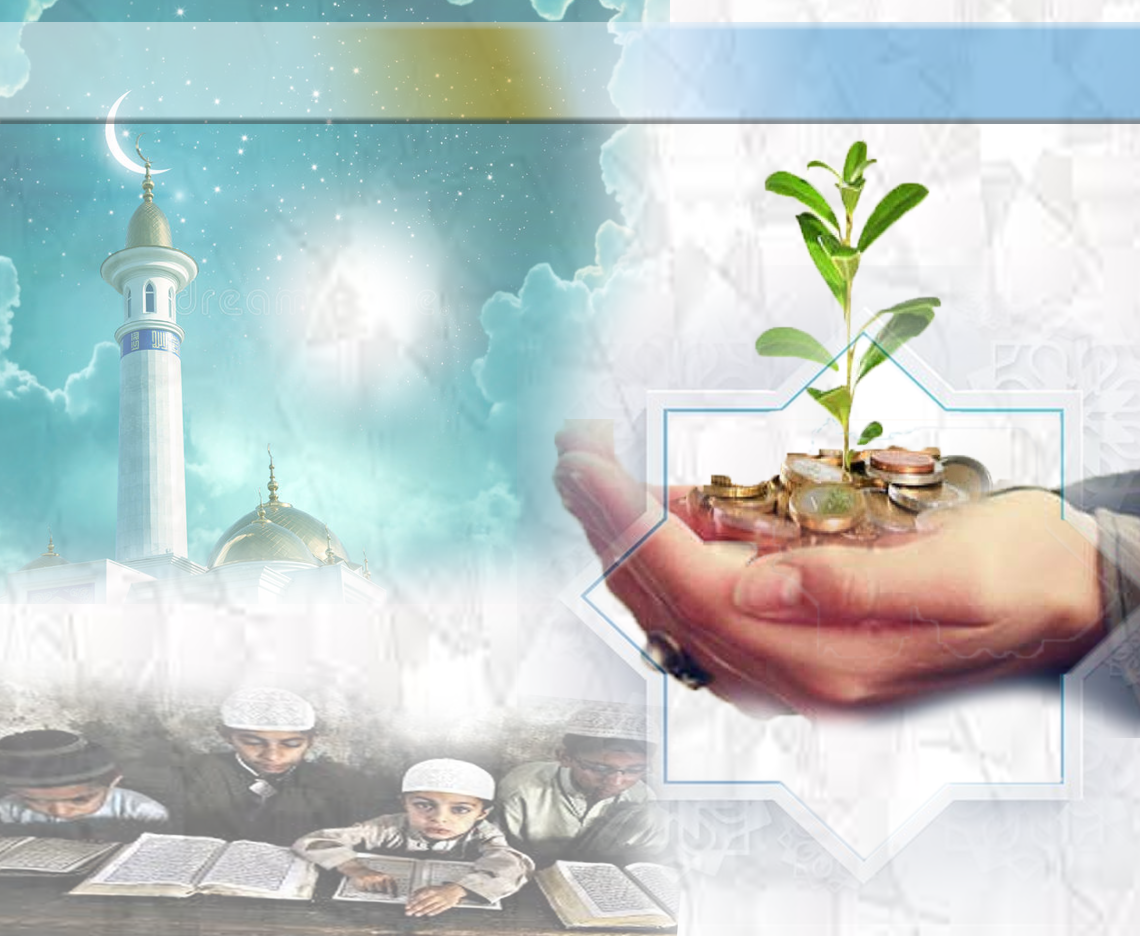 Panduan dan pedoman berwakaf tunai
Ikhlaskan niat berwakaf tunai kerana Allah
1
diserahkan kepada Majlis Agama Islam Dan Adat Melayu Terengganu (MAIDAM) atau pihak – pihak yang diberi kebenaran oleh MAIDAM.
2
berwakaf secara umum dan tidak mengkhususkan untuk tujuan wakaf tertentu.
3
Membuat wakaf tunai secara terus atau menggunakan kaedah yang diperakui oleh pihak berkuasa seperti potongan gaji melalui majikan, arahan bank atau kaedah-kaedah lain yang diyakini.
4
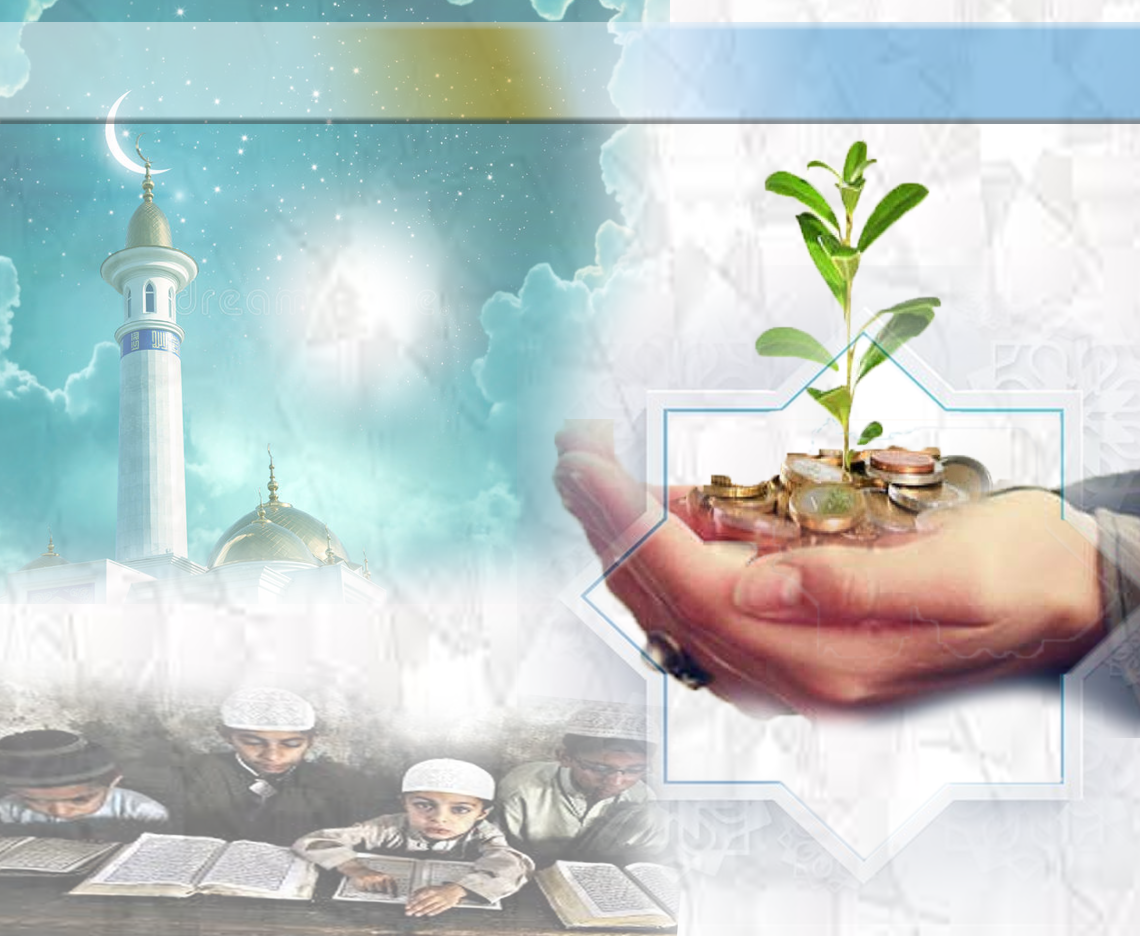 Kesimpulan
jadikan amalan berwakaf sebagai 	satu budaya yang perlu disuburkan. 
	
	amalan berwakaf akan memberi 	manfaat kepada insan lain yang 	memerlukan. 
	
	manfaat pahala berterusan kepada 	pewakaf yang akan dituai di akhirat. 

	pastikan penyaluran wakaf kepada 	pihak yang diyakini dan telah 	diamanahkan oleh pihak Ulil Amri.
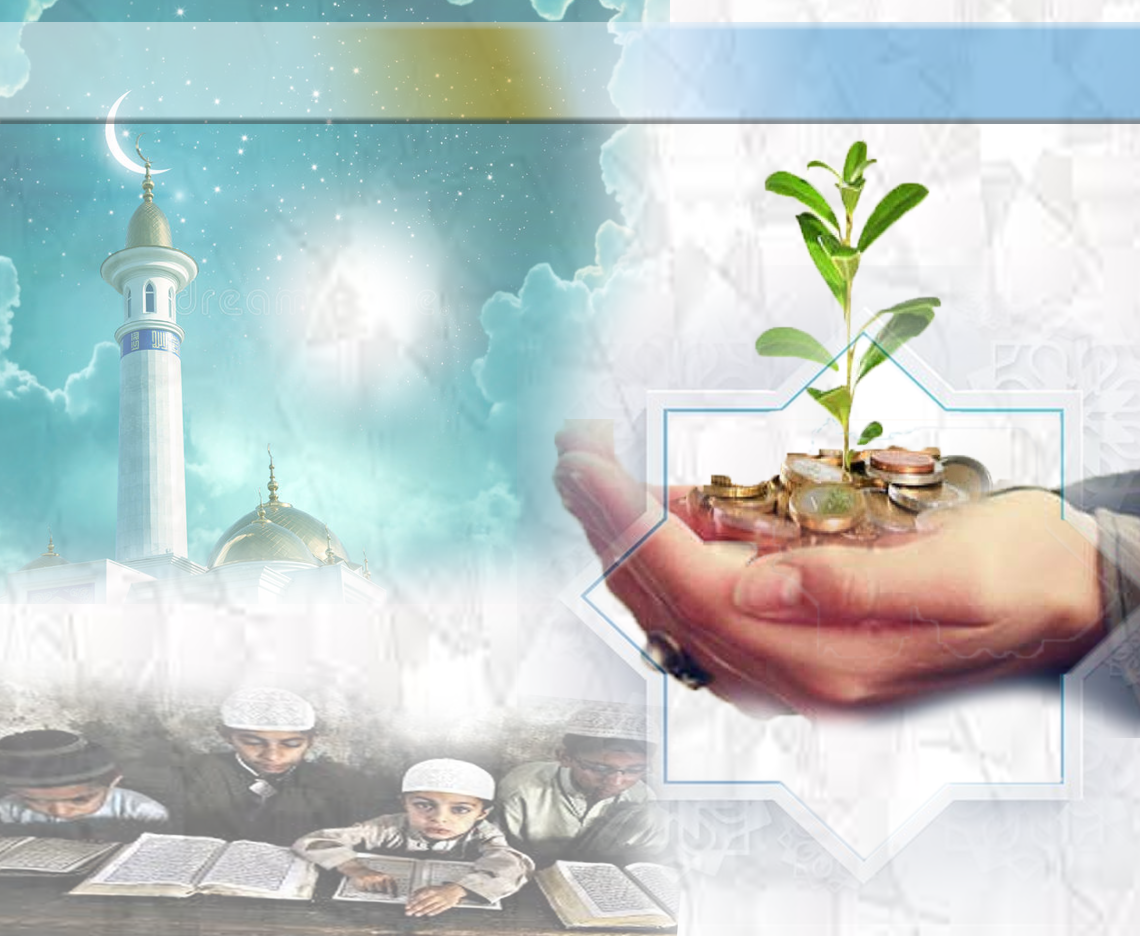 Firman Allah Taala Dalam 
Surah  Al Baqarah,  Ayat 267:
يَا أَيُّهَا الَّذِينَ آمَنُوا أَنفِقُوا مِن طَيِّبَاتِ مَا كَسَبْتُمْ وَمِمَّا أَخْرَجْنَا لَكُم مِّنَ الْأَرْضِ ۖ وَلَا تَيَمَّمُوا الْخَبِيثَ مِنْهُ تُنفِقُونَ وَلَسْتُم بِآخِذِيهِ إِلَّا أَن تُغْمِضُوا فِيهِ ۚ وَاعْلَمُوا أَنَّ اللَّهَ غَنِيٌّ حَمِيدٌ
“Wahai orang-orang yang beriman, nafkahkanlah (di jalan Allah) sebagian dari hasil usahamu yang baik-baik dan sebagian dari apa yang Kami keluarkan dari bumi untuk kamu. Dan janganlah kamu memilih yang buruk-buruk lalu kamu nafkahkan daripadanya, padahal kamu sendiri tidak mau mengambilnya melainkan dengan memejamkan mata terhadapnya. Dan ketahuilah, bahawa Allah Maha Kaya lagi Maha Terpuji”.
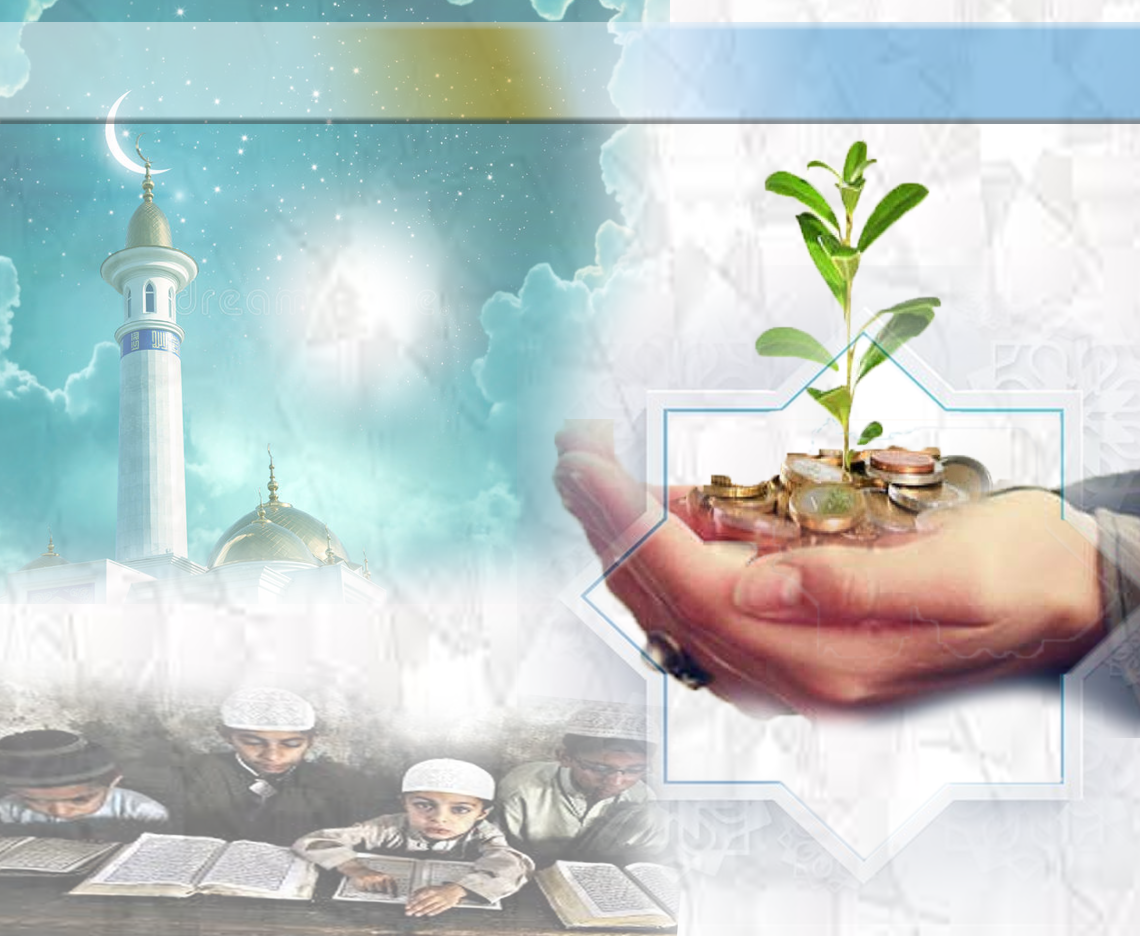 بَارَكَ اللهُ لِيْ وَلَكُمْ بِالْقُرْآنِ الْعَظِيْمِ وَنَفَعَنِي وَإِيَّاكُمْ بِمَا فِيْهِ مِنَ الأيَاتِ وَالذِّكْرِ الْحَكِيْمِ وَتَقَبَّلَ مِنِّي وَمِنْكُمْ تِلاوَتَهُ إِنَّهُ هُوَ السَّمِيعُ الْعَلِيْمُ. أَقُوْلُ قَوْلِيْ هَذَا وَأَسْتَغْفِرُ اللهَ الْعَظِيْمَ لِيْ وَلَكُمْ وَلِسَائِرِ الْمُسْلِمِيْنَ وَالْمُسْلِمَاتِ وَالْمُؤْمِنِيْنَ وَالْمُؤْمِنَاتِ الأَحْيَاءِ مِنْهُمْ وَالأَمْوَاتِ، فَاسْتَغْفِرُوْهُ، 
إِنَّهُ هُوَ الْغَفُوْرُ الرَّحِيْمُ.
Doa Antara Dua Khutbah
Aamiin Ya Rabbal Aalamin..
Tuhan Yang Memperkenankan Doa Orang-orang Yang Taat, Berilah Taufik Kepada Kami 
Di Dalam Mentaatimu, Ampunilah Kepada 
Mereka Yang 
Memohon Keampunan.
Aamiin
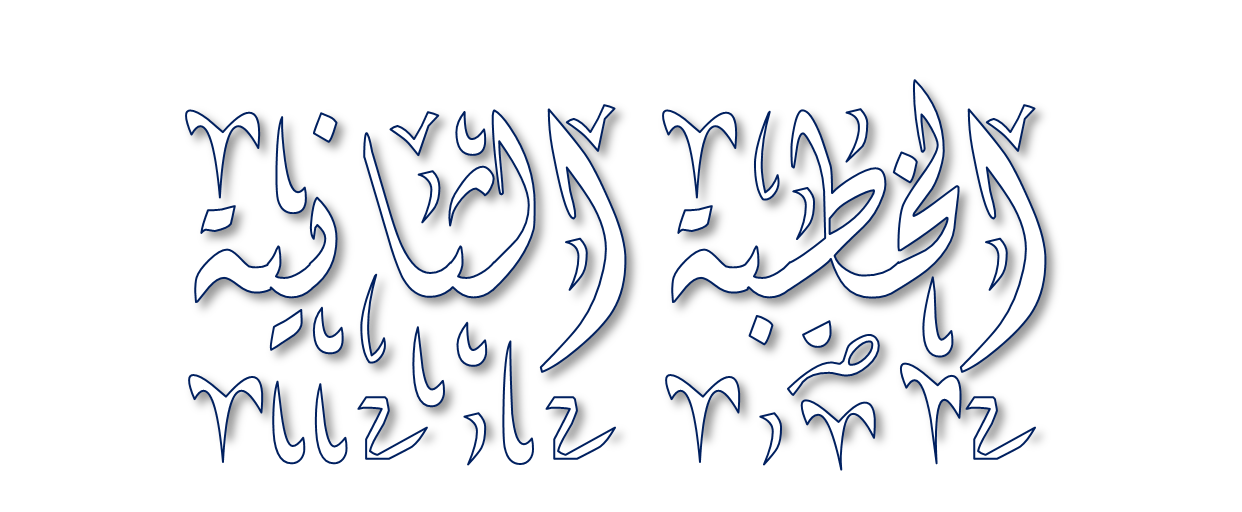 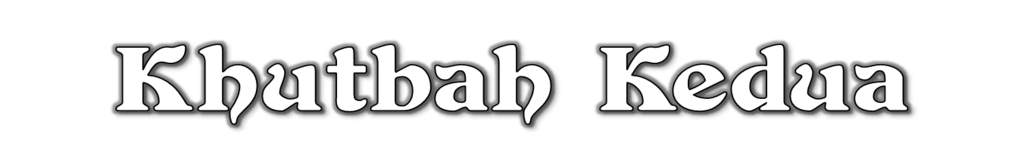 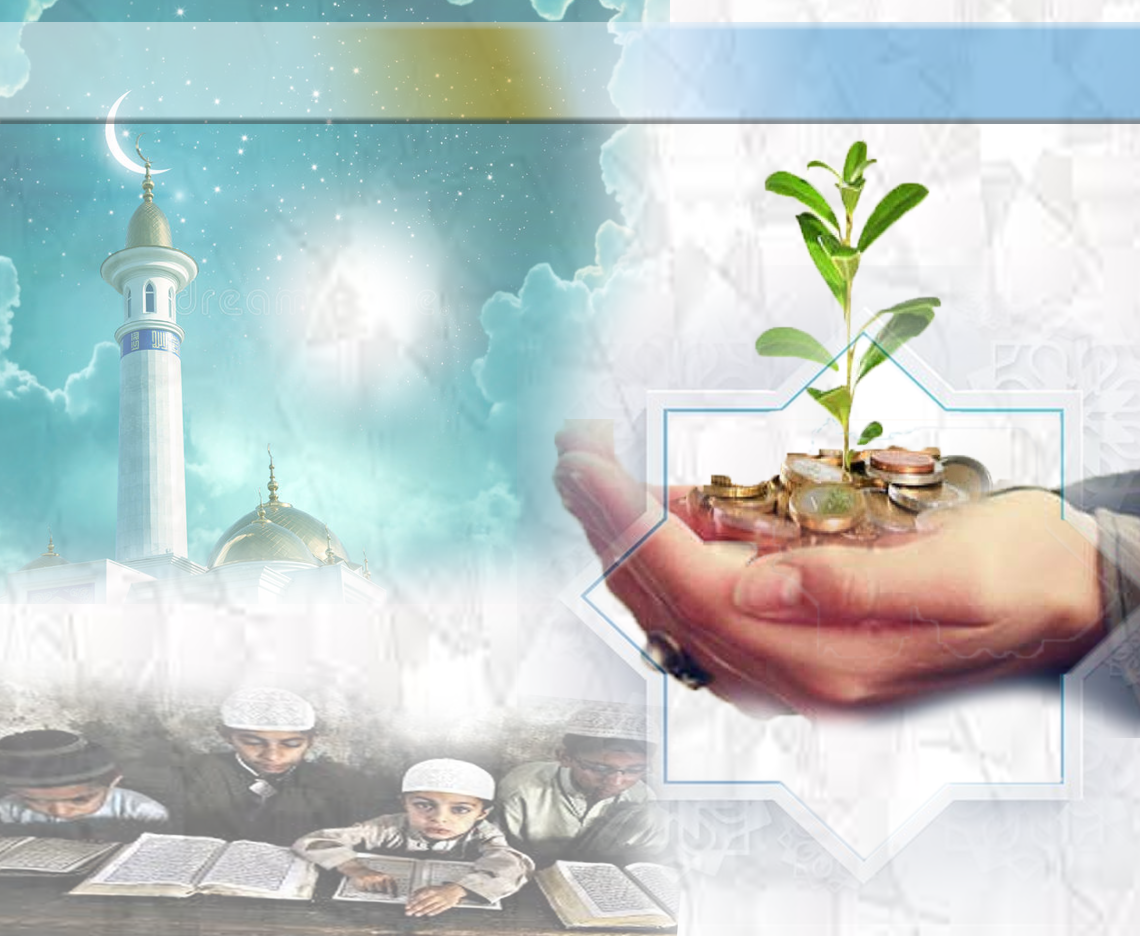 Pujian Kepada Allah S.W.T.
الْحَمْدُ لِلَّهِ
Segala puji-pujian hanya bagi 
Allah S.W.T.
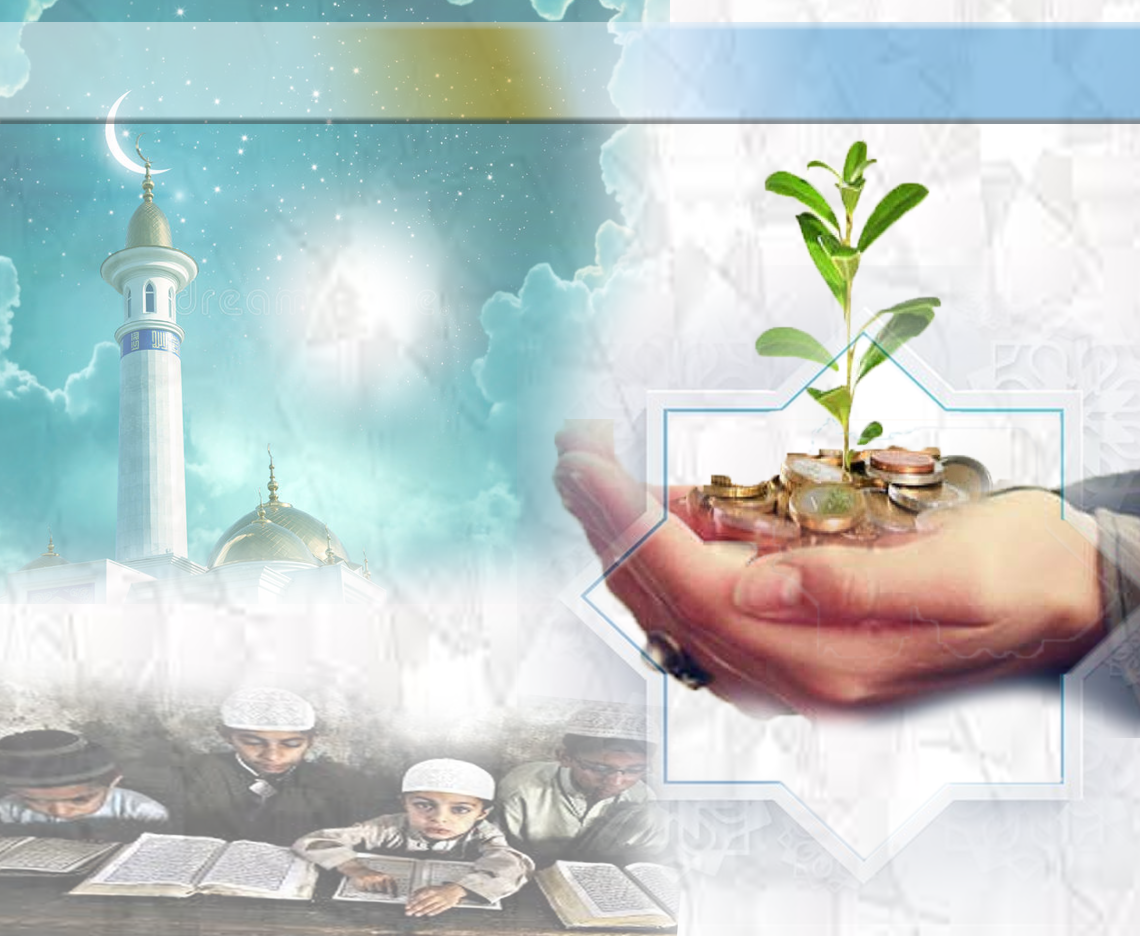 Syahadah
وَأَشْهَدُ أَنْ لآ إِلَهَ إِلاَّ اللهُ وَحْدَهُ لاَ شَرِيْكَ لَهُ، وَأَشْهَدُ أَنَّ سَيِّدَنَا مُحَمَّدًا عَبْدُهُ وَرَسُوْلُهُ
Aku bersaksi  bahawa sesungguhnya tiada tuhan melainkan Allah, keEsaan-Nya tiada sekutu bagi-Nya dan juga aku bersaksi bahawa nabi Muhammad S.A.W hamba-Nya dan rasul-Nya.
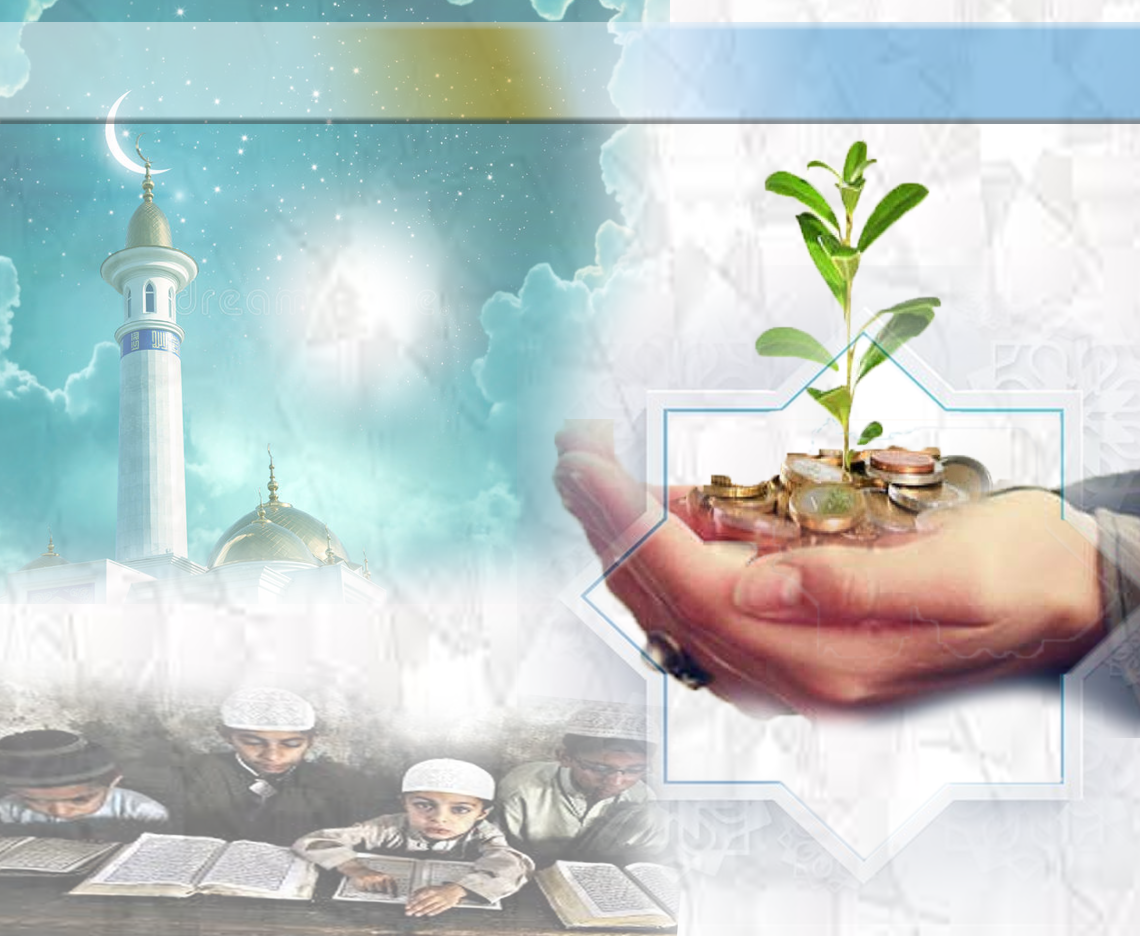 Selawat Ke Atas 
Nabi Muhammad S.A.W
اللَّهُمَّ صَلِّ وَسَلِّمْ وَبَارِكْ عَلَى سَيِّدِنَا مُحَمَّدٍ، 
وَعَلَى آلِهِ وَأَصْحَابِهِ وَأَتْبَاعِهِ إِلَى يَوْمِ الدِّيْنِ.
Ya Allah, cucurilah rahmat dan sejahtera ke atas hambaMu dan rasulMu Nabi Muhammad S.A.W dan ke atas keluarganya dan para sahabat serta pengikut Baginda sehingga hari pembalasan.
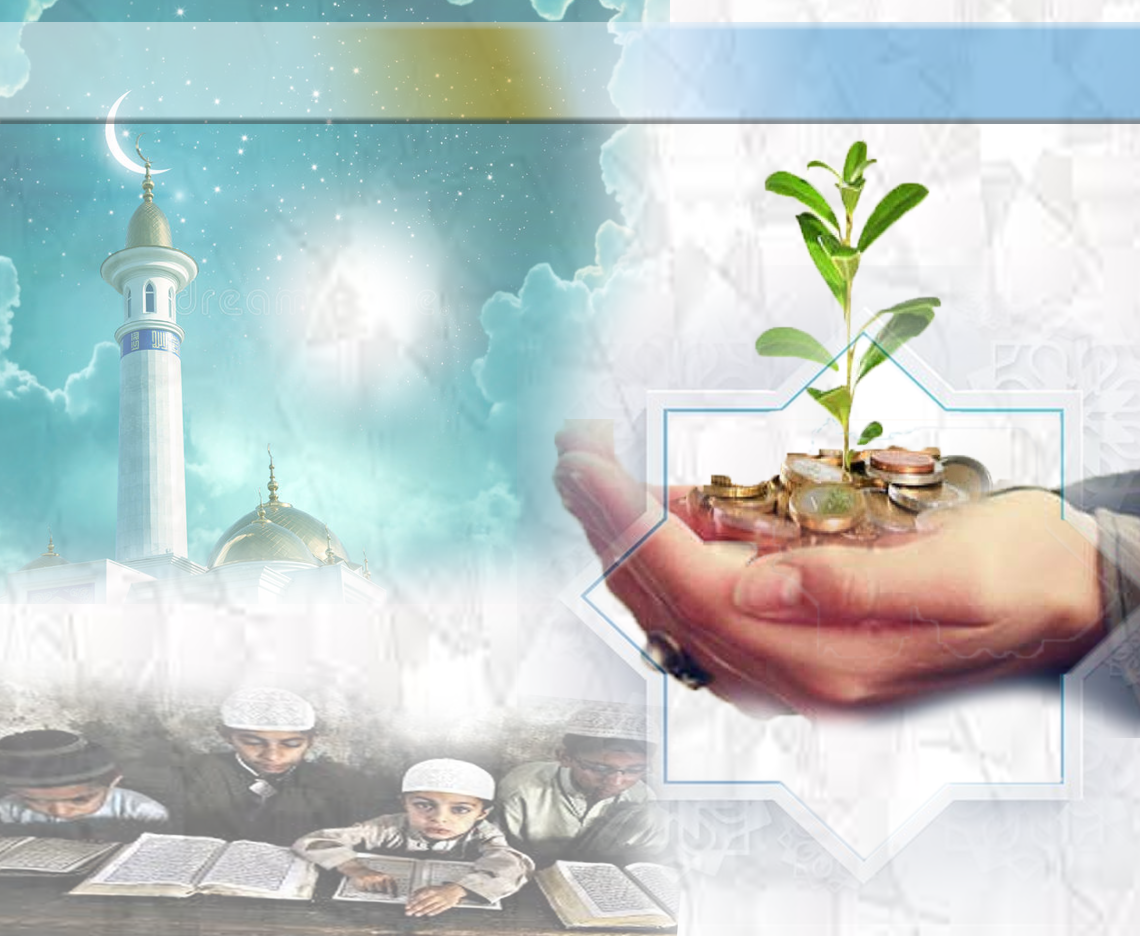 Pesanan Takwa
أُوْصِيْكُمْ وَنَفْسِيْ بِتَقْوَى اللهِ وَطَاعَتِهِ لَعَلَّكُمْ تُفْلِحُوْنَ.
Saya menasihati anda dan diri saya untuk bertakwa kepada Allah dan taat kepada-Nya supaya kita tergolong dalam kalangan orang yang berjaya.
Seruan
Mengenang jasa dan perjuangan Rasulullah SAW membawa ajaran Islam. Selawat dan salam kepada Rasulullah SAW
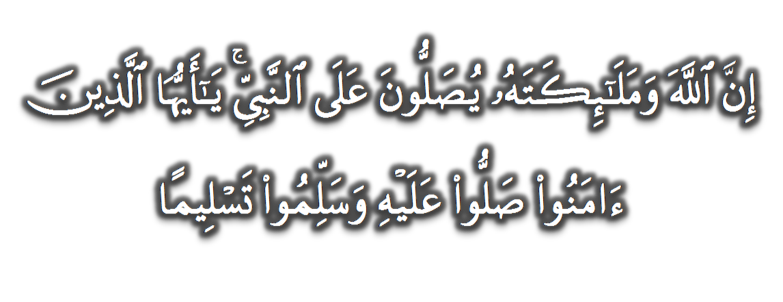 (Surah Al-Ahzab : Ayat 56)
“Sesungguhnya Allah Taala Dan Para MalaikatNya Sentiasa Berselawat Ke Atas Nabi (Muhammad).
Wahai Orang-orang Beriman! Berselawatlah Kamu 
Ke Atasnya Serta Ucapkanlah Salam Sejahtera Dengan Penghormatan Ke Atasnya Dengan Sepenuhnya”.
Selawat
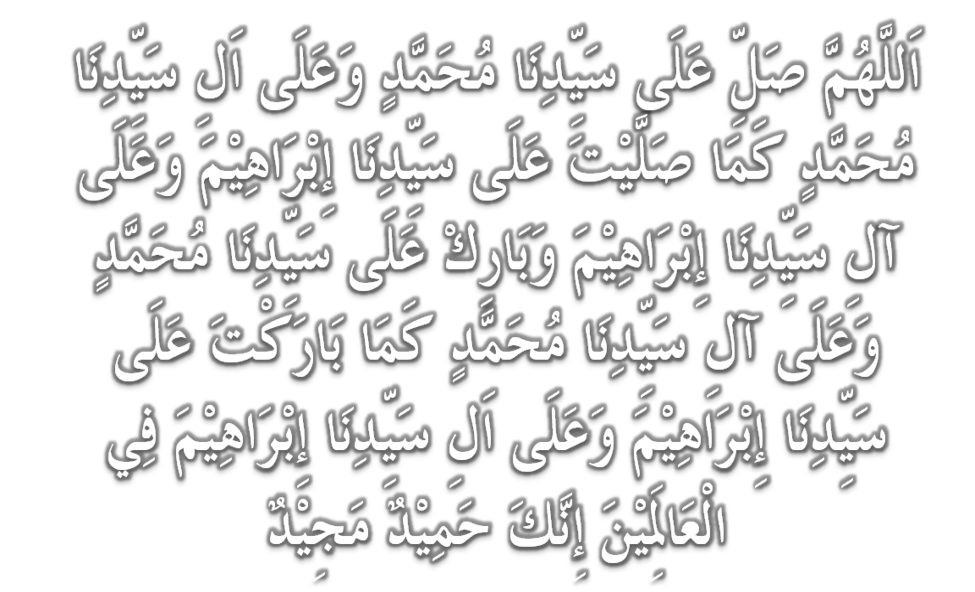 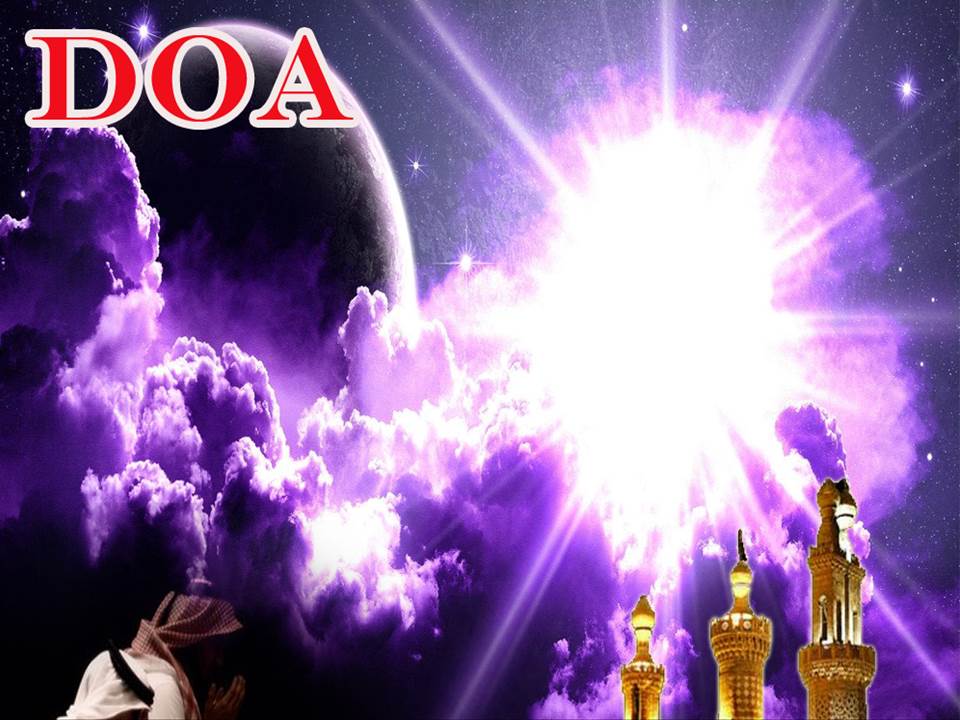 وَارْضَ اللَّهُمَّ عَنِ الْخُلَفَاءِ الرَّاشِدِيْنَ الْمَهْدِيِّيْنَ، سَادَتِنَا أَبِيْ بَكْرٍ وَعُمَرَ وَعُثْمَانَ وَعَلِيّ، وَعَنْ بَقِيَّةِ الصَّحَابَةِ أَجْمَعِيْنَ، وَعَنِ التَّابِعيْنَ وَتَابِعِى التَّابِعِيْنَ بِإِحْسَانٍ إِلَى يَوْمِ الدِّيْن.
Dan berilah keredhaan ke atas Khalifah ar-rasyidin, Abu Bakar, Omar, Uthman dan Ali, dan seluruh sahabat-sahabatnya serta pengikut- pengikut Baginda hingga hari pembalasan.
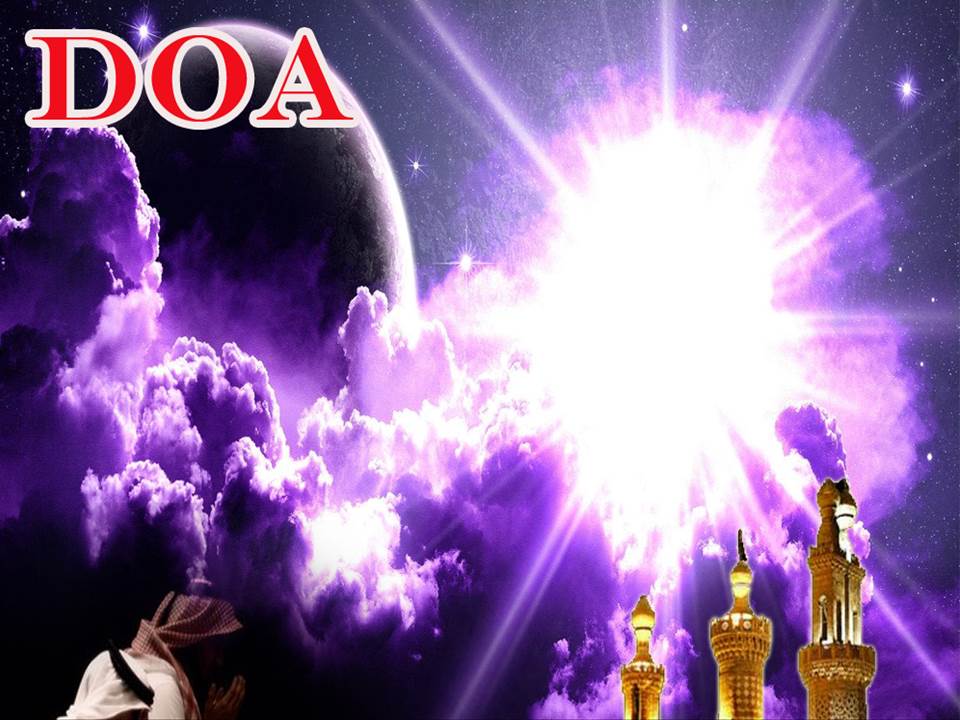 اللَّهُمَّ اغْفِرْ لِلْمُؤْمِنِيْنَ وَالْمُؤْمِنَاتِ، وَالمُسْلِمِيْنَ وَالْمُسْلِمَاتِ الأَحْيَاءِ مِنْهُمْ وَالأَمْوَات. 
إِنَّكَ سَمِيْعٌ قَرِيْبٌ مُجِيْبُ الدَّعَوَات.
Ya Allah, Ampunkanlah Dosa Golongan Mu’minin Dan Mu’minaat, Muslimin Dan Muslimat, samada yang  masih hidup atau yang telah mati. Sesungguhnya Engkau Maha Mendengar dan Maha Memakbulkan segala permintaan.
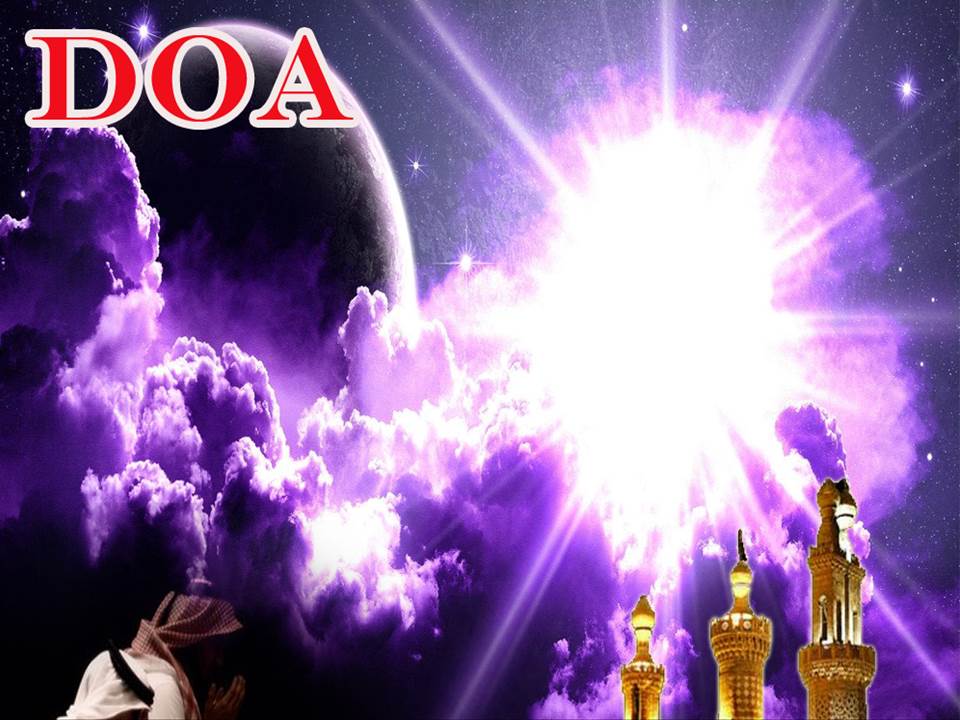 اللَّهُمَّ أَلِّفْ بَيْنَ قُلُوْبِنَا، وَأَصْلِحْ ذَاتَ بَيْنِنَا، وَاجْعَلْنَا مِنَ الرَّاشِدِيْن. اللَّهُمَّ أَحْسِنْ عَاقِبَتَنَا فِى الأُمُوْرِ كُلِّهَا، وَأَجِرْنَا مِنْ خِزْيِ الدُّنْيَا وَعَذَابِ الأَخِرَة، يَا رَبَّ الْعَالَمِيْن.
Ya Allah, lembutkanlah hati-hati kami.. perbaikilah hubungan antara kami. Dan jadilah kami golongan yang mendapat bimbingan daripadaMu. 
Ya Allah.. Perelokkan kesudahan kami dalam segala hal semuanya, dan lindungilah kami daripada kehinaan di dunia dan di akhirat. 
Wahai Tuhan sekalian alam..
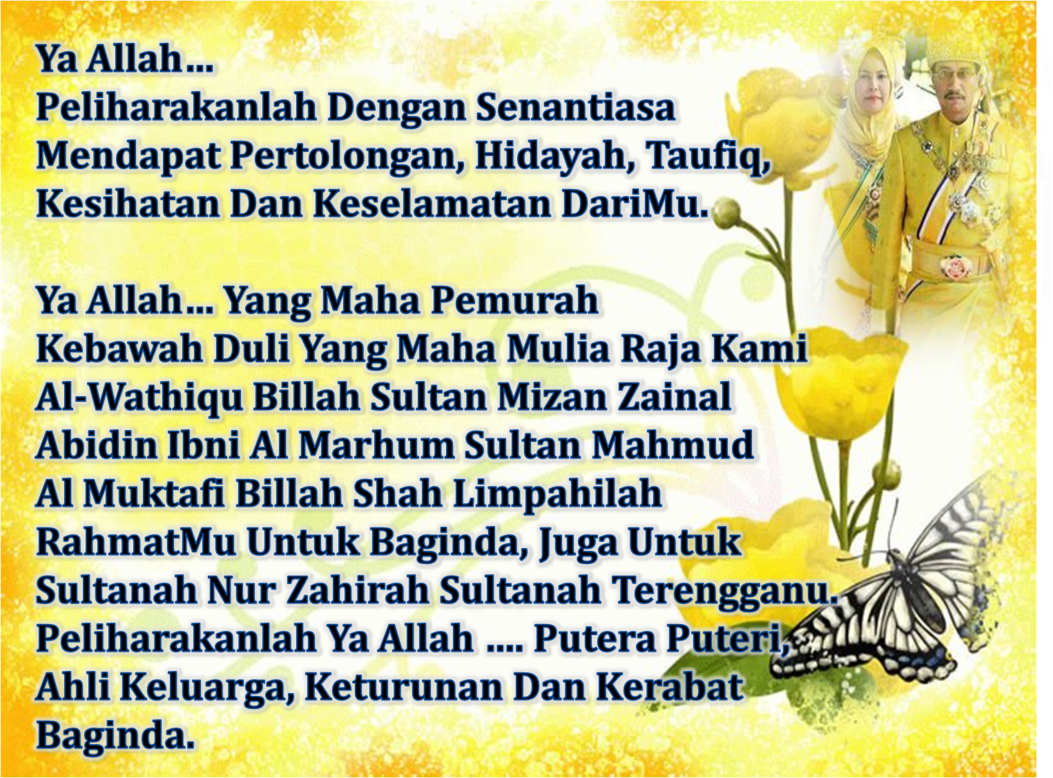 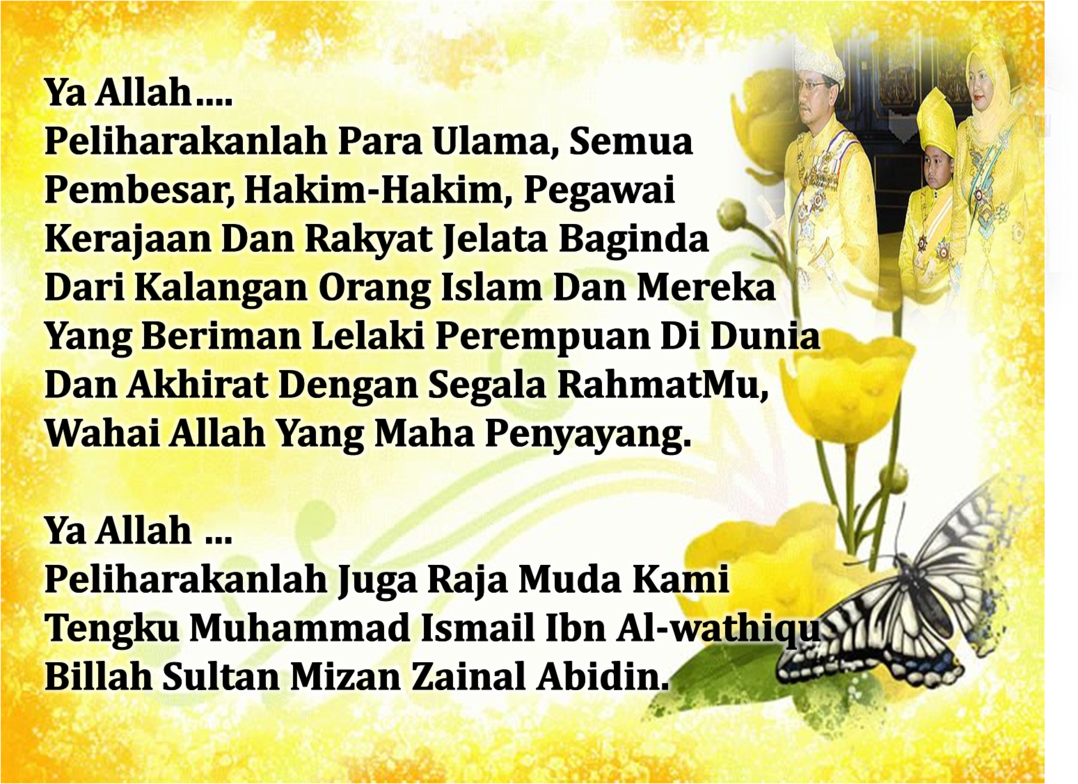 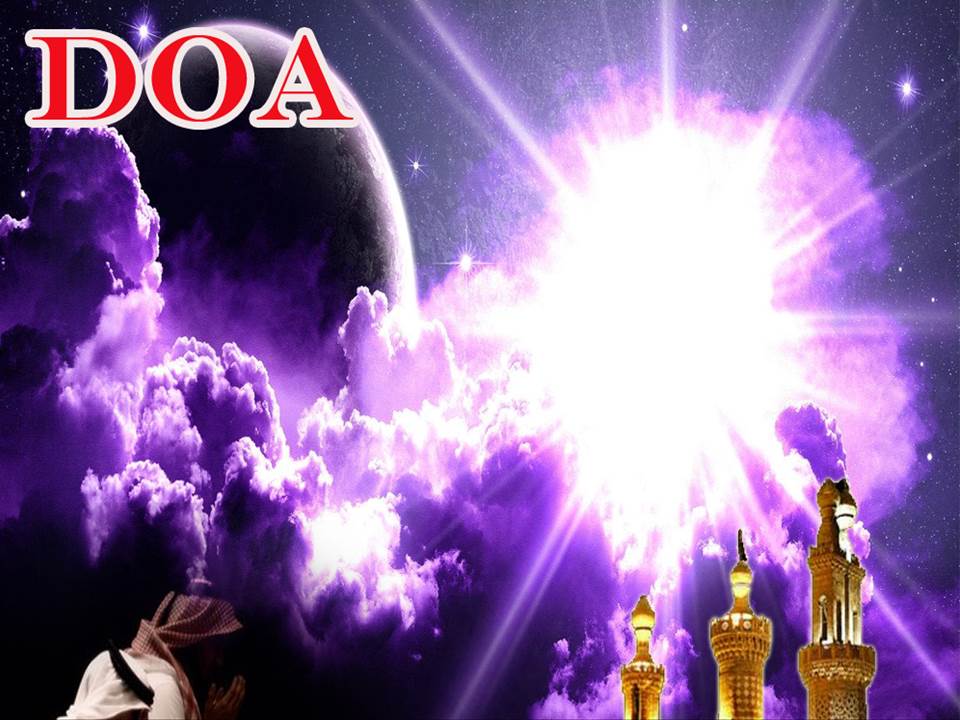 رَبَّنَا ظَلَمْنَا أَنْفُسَنَا وَإِنْ لَمْ تَغْفِرْ لَنَا وَتَرْحَمْنَا لَنَكُوْنَنَّ مِنَ الْخَاسِرِيْنَ. 
لآ إِلَهَ إِلاَّ أَنْتَ سُبْحَانَكَ إِنَّا كُنَّا مِنْ الظَّالِمِيْنَ. رَبَّنَا آتِنَا فِي الدُّنْيَا حَسَنَةً وَفِي الآخِرَةِ حَسَنَةً  وَقِنَا عَذَابَ النَّارِ. وَصَلَّى اللهُ عَلىَ سَيِّدِنَا مُحَمَّدٍ وَعَلىَ آلِهِ وَصَحْبِهِ وَسَلَّمْ. وَالْحَمْدُ للهِ رَبِّ الْعَالَمِيْنَ.
Ya Allah …
Kami Telah Menzalimi Diri Kami Sendiri 
Dan Sekiranya Engkau Tidak Mengampunkan Kami Dan Merahmati Kami Nescaya Kami Akan Menjadi Orang Yang Rugi.
Tiada Tuhan Melainkan Engkau Maha Suci Engkau Sesungguhnya Kami Di Kalangan  Orang-orang 
Yang Menzalimi Diri.
Ya Allah… 
Kurniakanlah Kepada Kami Kebaikan Di Dunia Dan Kebaikan Di Akhirat Serta Hindarilah Kami Dari Seksaan Neraka.
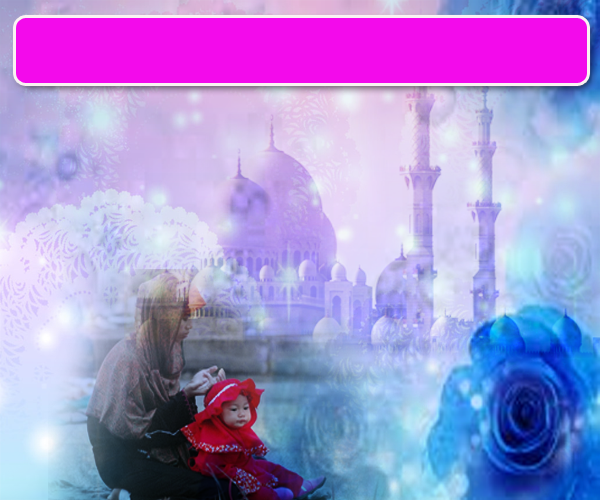 Wahai Hamba-hamba Allah….
Sesungguhnya ALLAH  menyuruh berlaku adil, dan berbuat kebaikan, serta memberi bantuan kepada kaum kerabat dan melarang daripada melakukan perbuatan-perbuatan keji dan mungkar serta kezaliman. Ia mengajar kamu (dengan suruhan dan larangannya  ini) supaya kamu mengambil peringatan mematuhinya.
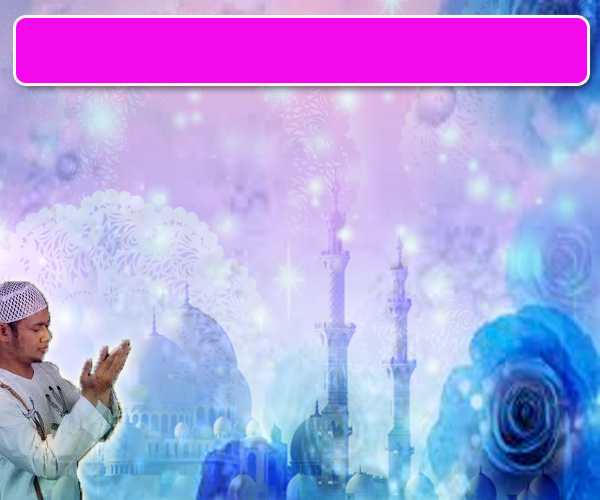 Maka Ingatlah Allah Yang Maha Agung
Nescaya Dia Akan Mengingatimu 
Dan Bersyukurlah Di Atas Nikmat-nikmatNya Nescaya Dia Akan Menambahkan Lagi Nikmat Itu Kepadamu, dan Pohonlah 
Dari Kelebihannya, Nescaya Akan Diberikannya  Kepadamu. Dan Sesungguhnya Mengingati Allah Itu Lebih Besar (Faedah Dan Kesannya) Dan (Ingatlah) Allah Mengetahui Apa  Yang Kamu Kerjakan.
اقامة الصلاة
اقامة الصلاة
اقامة الصلاة
Dirikan Solat….

Lurus dan betulkan saf anda kerana
 saf yang lurus termasuk dalam kesempurnaan solat.
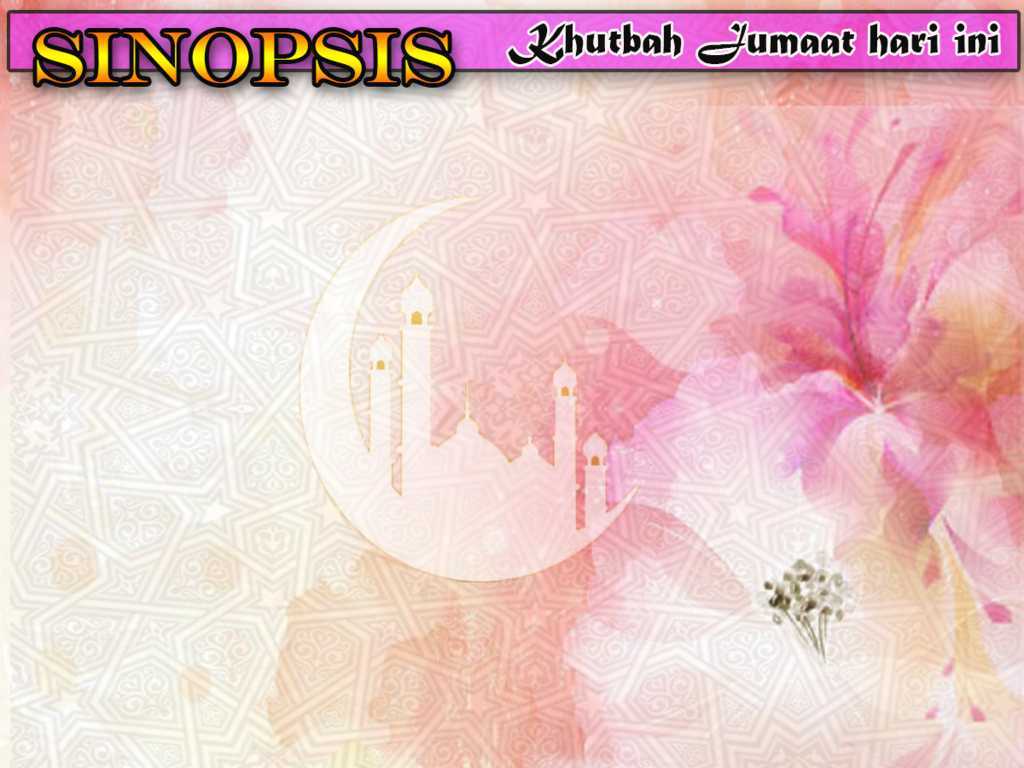 INTISARI KHUTBAH JUMAAT PADA 23/02/2018
TAJUK: WAKAF; SEMAI DI DUNIA, TUAI DI AKHIRAT.

1.    BERWAKAF IALAH MEMPERUNTUKKAN ASET SECARA KEKAL, HASILNYA DIMANFAATKAN  
       OLEH ORANG AWAM YANG MEMERLUKAN. NABI S.A.W. DAN PARA SAHABAT  
        MENGAMALKAN WAKAF DENGAN SANGAT BERKESAN SEKALI.

2.    SELAIN MEWAKAF ASET, WAKAF JUGA DIHARUSKAN DLM BENTUK NILAI SEPERTI WANG  
       YANG DIURUSKAN OLEH MAIDAM.

3.    WAKAF TUNAI YANG TERKUMPUL DARIPADA PEWAKAF AKAN DIURUS OLEH MAIDAM UTK  
       DIDAPATKAN ASET BERNILAI YANG MEMBERI HASIL DAN DIMANFAATKAN DEMI ISLAM 
       DAN UMMATNYA.

PIHAK JHEAT MELANCARKAN DUA KALI JUMAAT PUNGUTAN DARIPADA JEMAAH PADA TAHUN INI. JUSTERU, BERILAH SUMBANGAN SEBANYAK MUNGKIN DEMI KEPENTINGAN BERSAMA DAN PAHALA WALAUPUN SELEPAS MENINGGAL.

BERWAKAFLAH DENGAN IKHLAS MELALUI MAIDAM SEBAGAI WAKAF AM SAMADA SECARA LANGSUNG ATAU PEMOTONGAN GAJI SETIAP BULAN.